A time with Alofa…	Pacific pronunciation and protocols
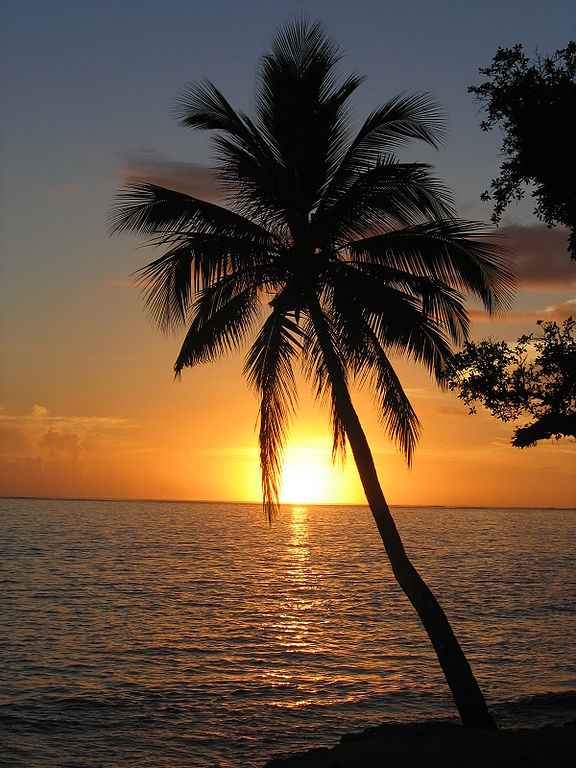 NZ is a Polynation
Who am I?
Daughter of the Hibiscus
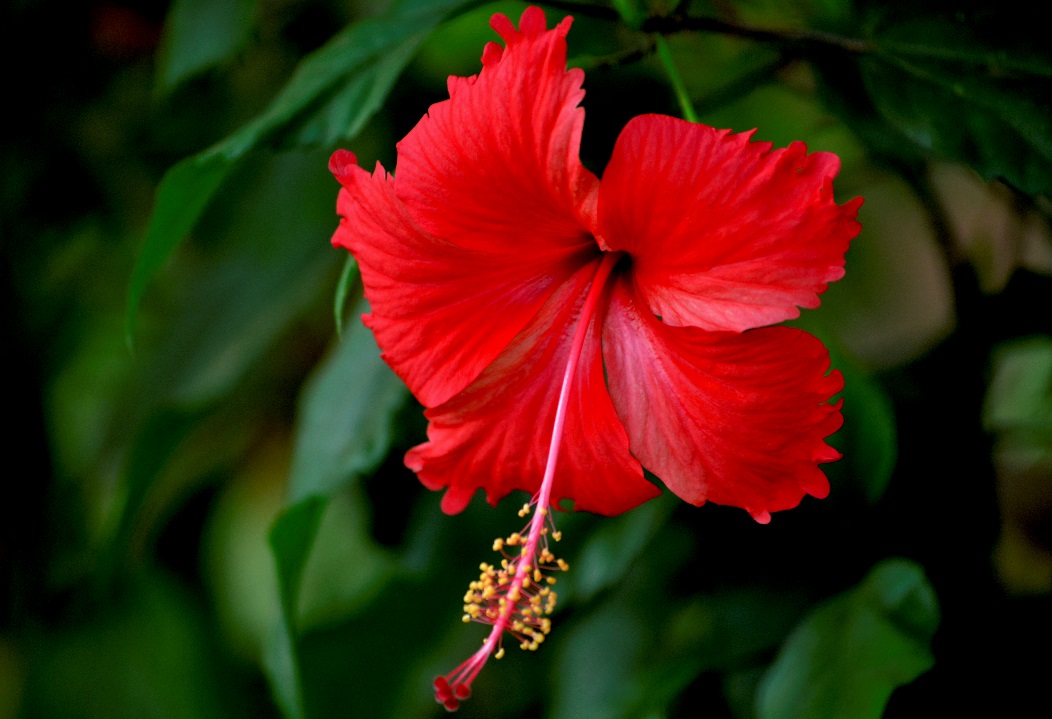 Samoan Language (Gagana Samoa)
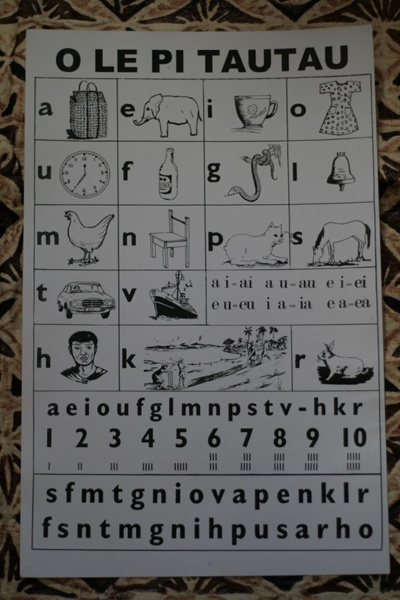 Basic Greetings (Fa’afeiloaiga)
Talofa lava	…….		Hello………

O lo’u igoa o….		My name is…..

Manuia le aso/po	Have a good day/night

Tofa soifua			Goodbye
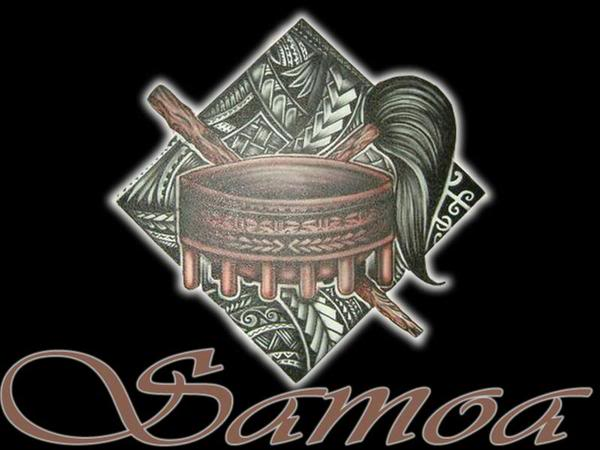 We are Samoa
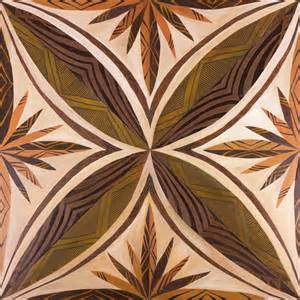 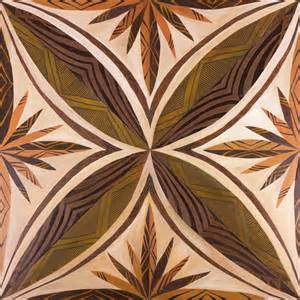 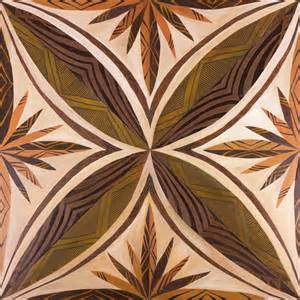 What does it mean to be Samoan?

E iloa le tama ma le teine Samoa i lana tu ma le savali, fa’apea lana tautala.

You can tell a Samoan by the way they stand, the way they walk and how they speak.

O le ala i le pule o le tautua.

The way to power/leadership is through service.